Uma estratégia para:
Atender, acompanhar e aprender com as pessoas com sintomas de Coronavirus
24 de março de 2020
O que é
Uma estratégia de ação viabilizada por um aplicativo de celular que interage com os cidadãos e está articulado a um Registro Eletrônico de Saúde passível de ser conectado a qualquer tempo e qualquer outro sistema e solução de informação

Que demanda retorno e interações de uma equipe de orientação/telessaúde que pode ser feita pela própria estratégia e baseia-se em informações hierarquizadas por prioridade de risco
Objetivo
Registrar informações, viabilizar o atendimento remoto, o monitoramento e  acompanhamento dos cidadãos e permitir que se aprenda com o comportamento da pandemia e das pessoas no território para desenvolver ações ainda mais efetivas de combate à pandemia do coronavírus
Cadastro único
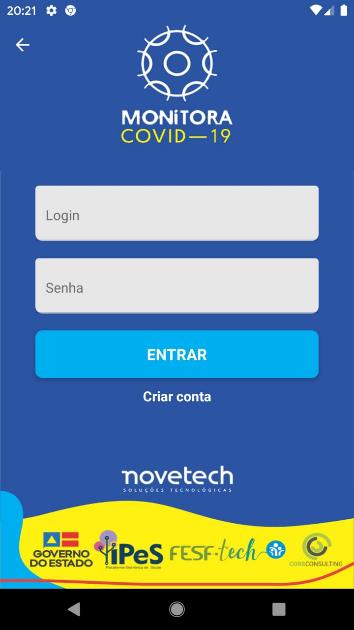 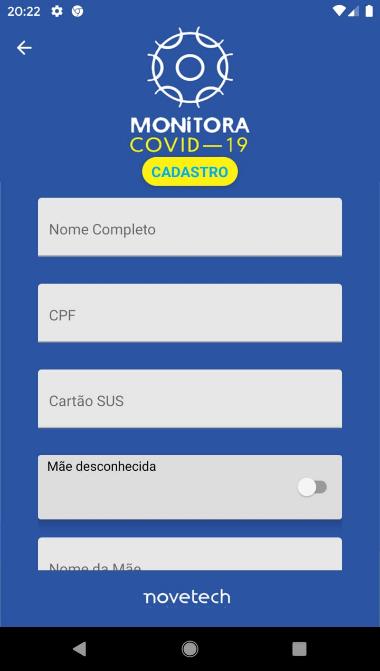 Funções do App
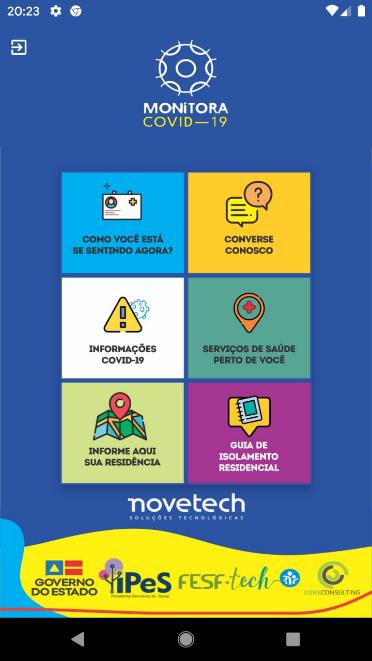 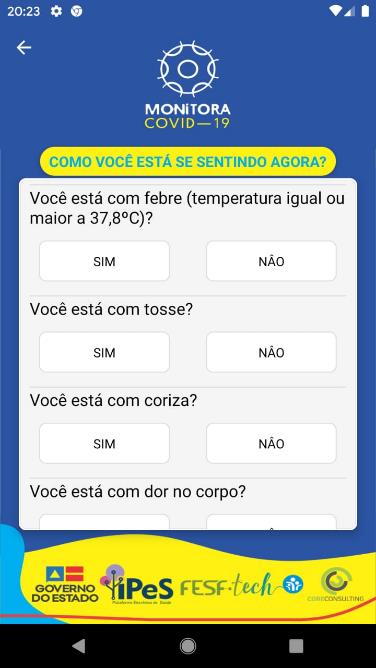 Chat e orientações
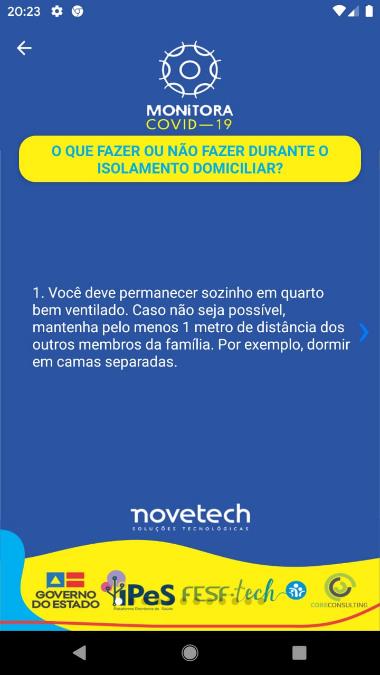 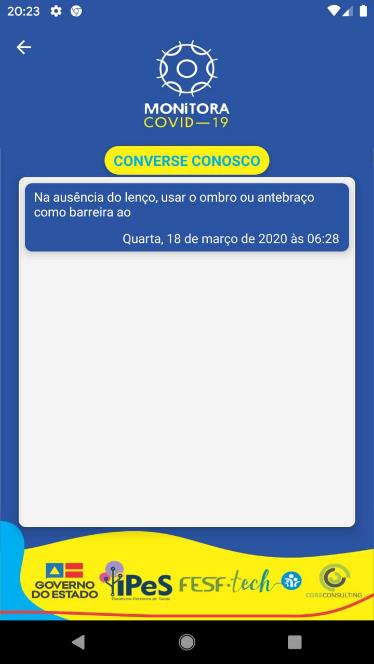 Georreferenciamento
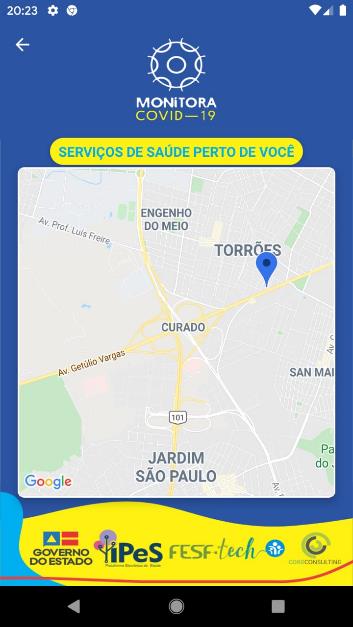 Visão da equipe de apoio
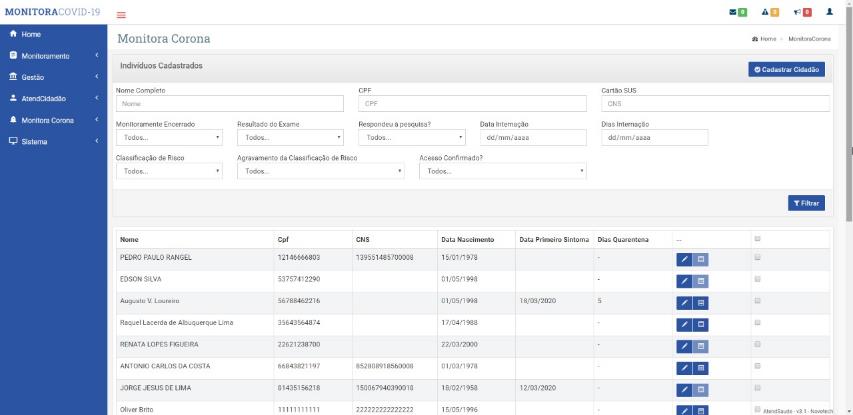 Visão da equipe de apoio
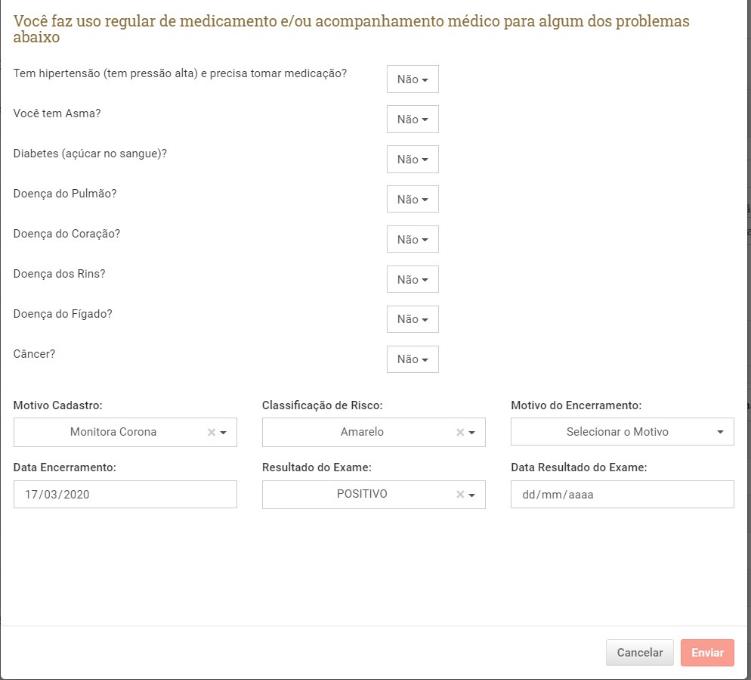 Visão da equipe de apoio
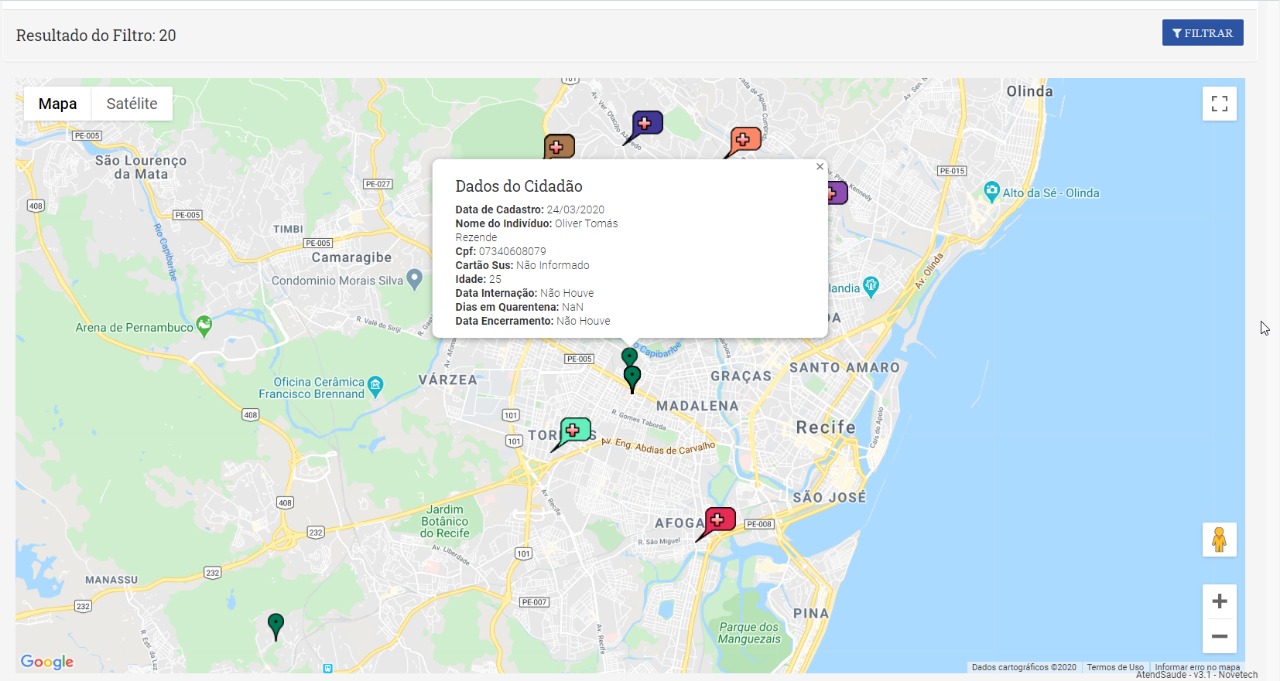 Visão da equipe de apoio
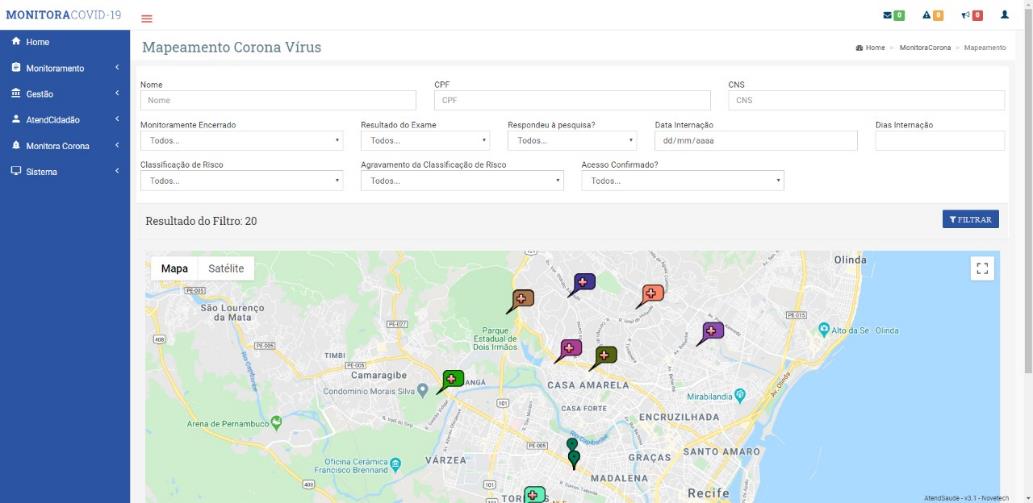 Visão da equipe de apoio
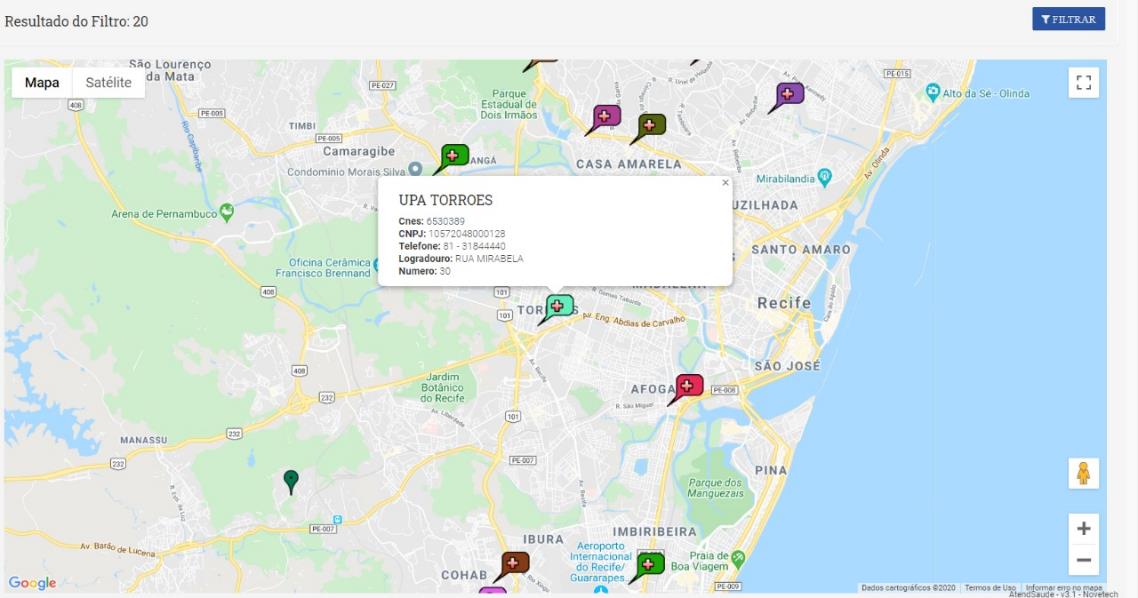 O RES
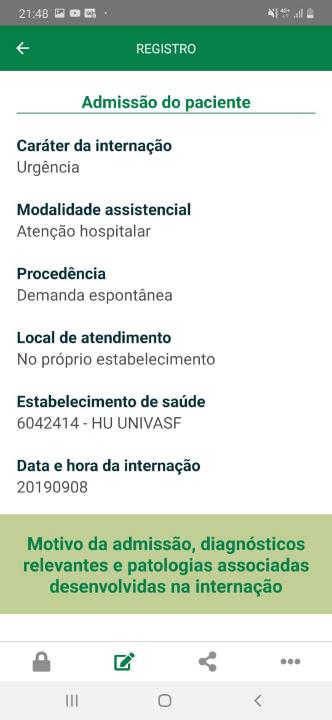 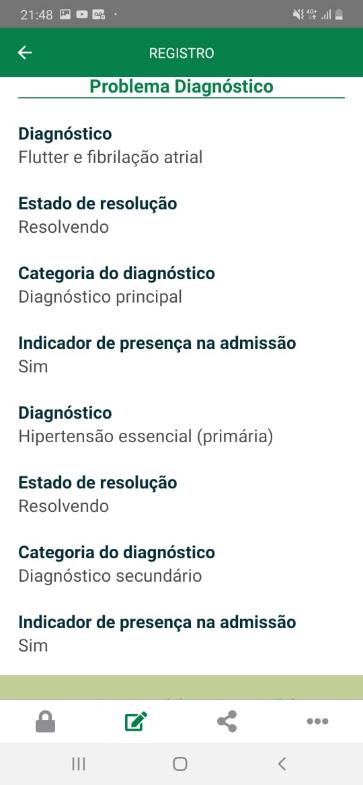 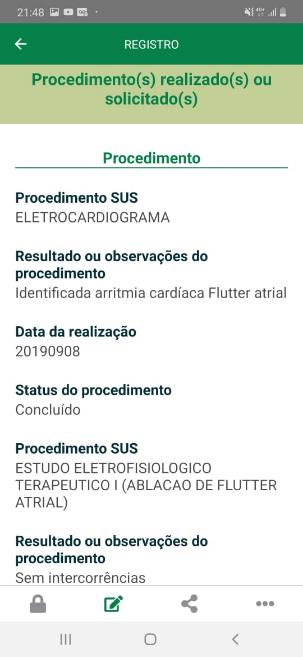 O RES
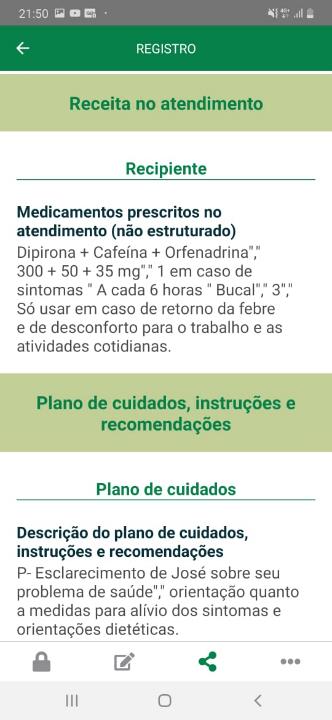 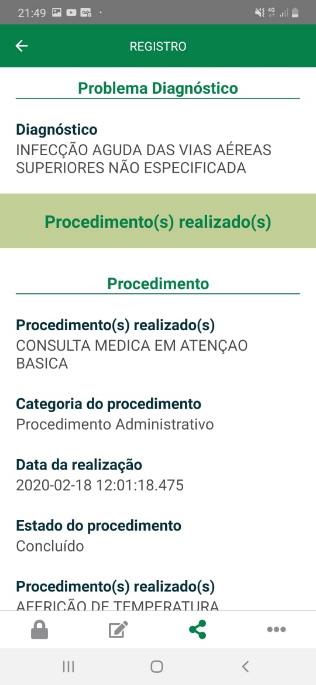 Video do App Monitoracorona
Video do RES integrado
Muito obrigado!